Tiia Artla
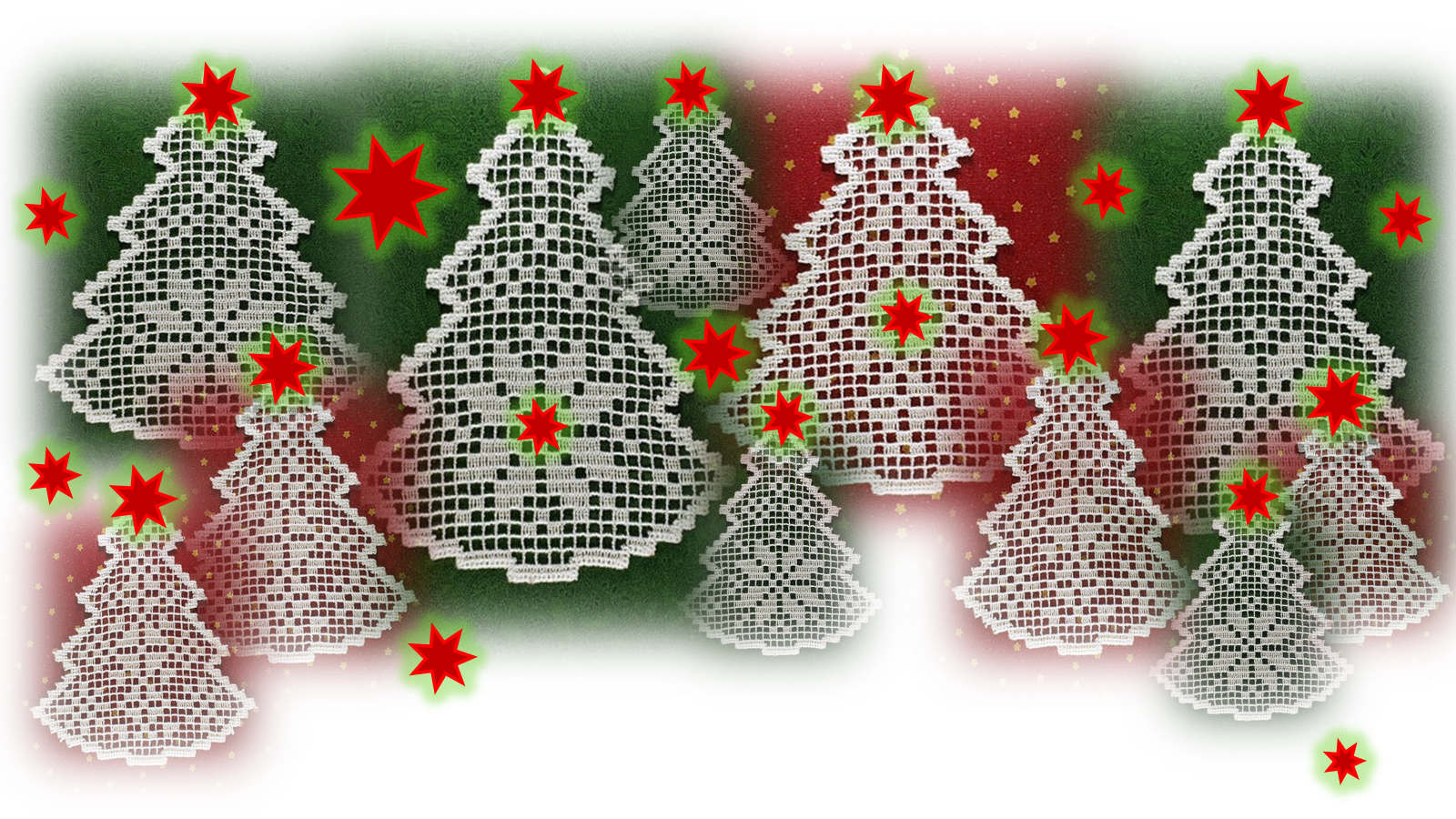 FILEEHEEGELDUS
Võrgulised heegelpinnad saadakse, kui heegeldatakse 

ringselt / edasi-tagasi ridadena.
Võrgulised heegelpinnad saadakse, kui heegeldatakse 

ringselt / edasi-tagasi ridadena.
2. Korrapärane ruudustik moodustub, kui heegeldada
2. Korrapärane ruudustik moodustub, kui heegeldada

kogu töö ulatuses võrguruudud ühesugused, st uue rea sambad täpselt eelmise rea sammaste peale
3. Millest on saanud fileeheegeldus oma  nime?
3. Millest on saanud fileeheegeldus oma  nime? 

Fileepitsi järgi.
4. Võrguruudu kõrguseks on tavaliselt 

                                                            ………………….
                                      
                                      ja laiuseks on 

                                                            ………………….
4. Võrguruudu kõrguseks on tavaliselt 

                                              ühekordne sammas
                                      
                                      ja laiuseks on 

                                               1-2 ahelsilmust
Kuidas saadakse täidetud võrguruut?
Kuidas saadakse täidetud võrguruut?

Ahelsilmuse asemel heegeldatakse ühekordne sammas
Mis on K-kiri?
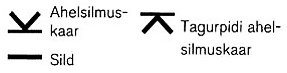 Mis on K-kiri?
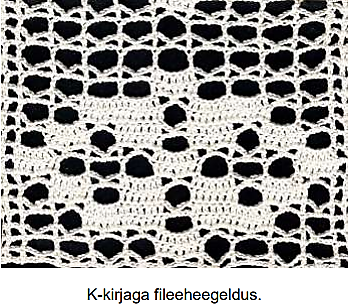 See on fileeheegelduses 
kasutatav võte, mille puhul 
moodustub ahelsilmustest 
K-kujuline muster suuremate 
2*2 ruutude sisse.
7.Kuidas saab fileeheegelduse jaoks mustreid?
7.Kuidas saab fileeheegelduse jaoks mustreid?
Võib ise koostada ruudulisele paberile
kasutada kinda- või vöökirju
8. Kummas suunas heegeldatakse  pikka pitsi sellise mustri järgi?   
Kas põikisuunas ↨   või pikisuunas   ↔  ?
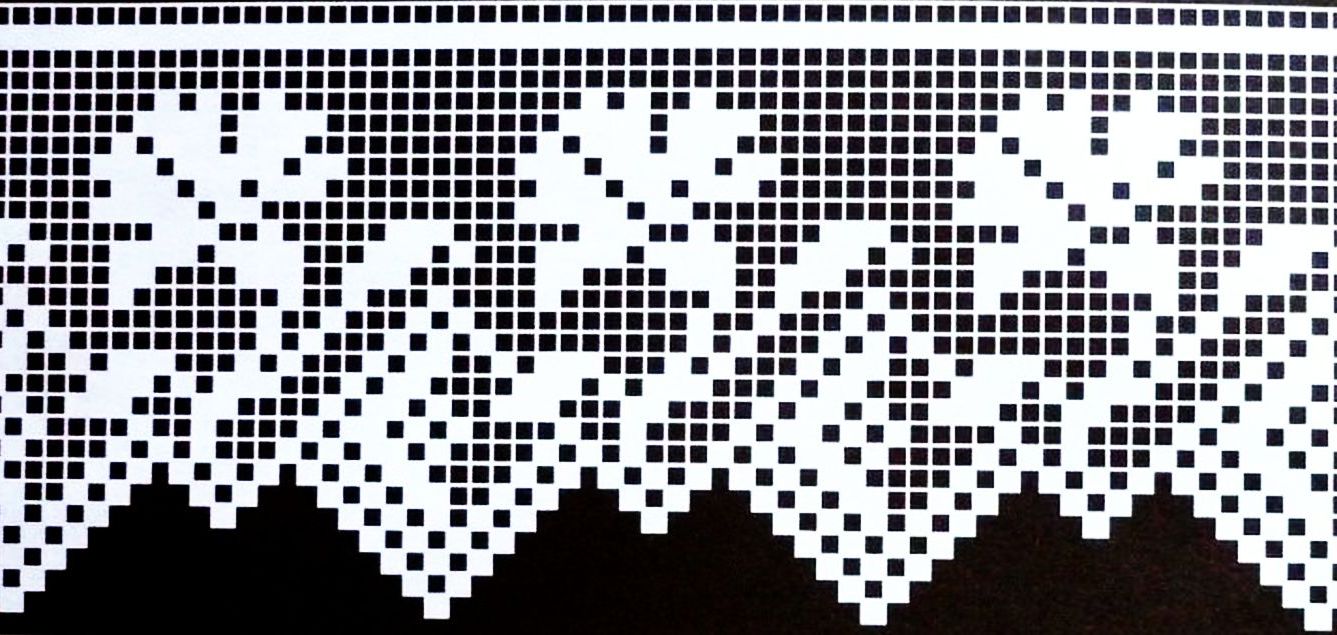 8. Kummas suunas heegeldatakse  pikka pitsi sellise mustri järgi?   
Kas põikisuunas ↨   või pikisuunas   ↔  ?
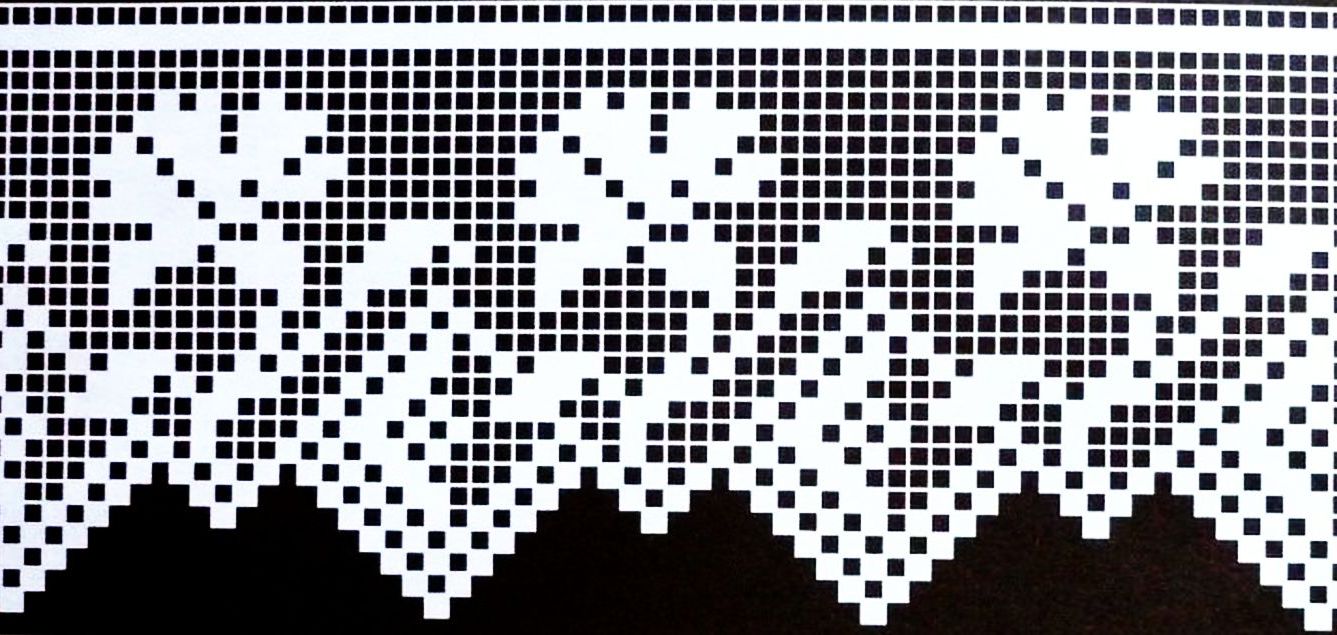 9. Mitu ahelsilmust tuleb heegeldada aluseks, kui  
    heegelpinnal  on 16 võrguruutu          ? 
    Kirjuta ka valem, mille järgi arvestad!
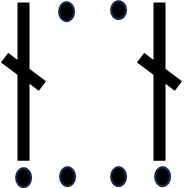 9. Mitu ahelsilmust tuleb heegeldada aluseks, kui  
    heegelpinnal  on 16 võrguruutu          ? 
    Kirjuta ka valem, mille järgi arvestad!
                        
                       3 X 16 + 1 = 49
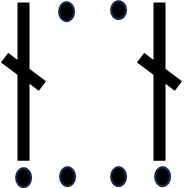 10. Milliseid töövõtteid tuleb kasutada järgneva skeemi  4. real? (Neid on rohkem kui üks) Kas heegelpinna:
laiendamine 
TÜHJA ruudu võrra REA ALGUSES;
2.   laiendamine 
TÄIDETUD ruudu võrra REA ALGUSES;
3.   laiendamine 
TÜHJA ruudu võrra REA LÕPUS;
4.   laiendamine 
TÄIDETUD ruudu võrra REA LÕPUS;
5.   vähendamine 
TÜHJA ruudu võrra REA  LÕPUS; 
6.   vähendamine 
TÄIDETUD ruudu võrra REA  LÕPUS;
7.   vähendamine 
TÜHJA ruudu võrra REA ALGUSES;
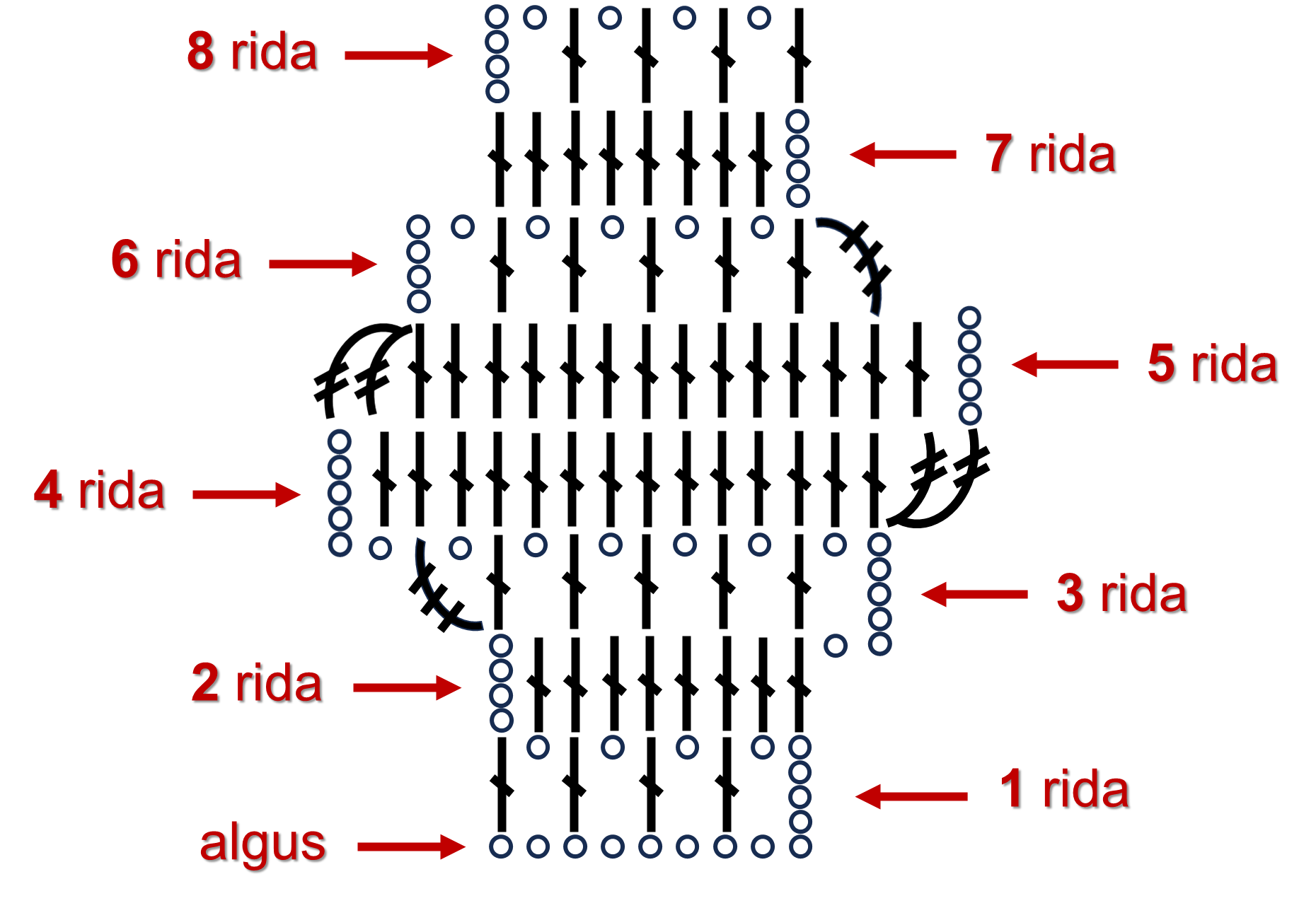 10. Milliseid töövõtteid tuleb kasutada järgneva skeemi  4. real? (Neid on rohkem kui üks) Kas heegelpinna:
laiendamine 
TÜHJA ruudu võrra REA ALGUSES;
laiendamine 
TÄIDETUD ruudu võrra REA ALGUSES;
laiendamine 
TÜHJA ruudu võrra REA LÕPUS;
laiendamine 
TÄIDETUD ruudu võrra REA LÕPUS;
vähendamine 
TÜHJA ruudu võrra REA  LÕPUS; 
vähendamine 
TÄIDETUD ruudu võrra REA  LÕPUS;
vähendamine 
TÜHJA ruudu võrra REA ALGUSES;
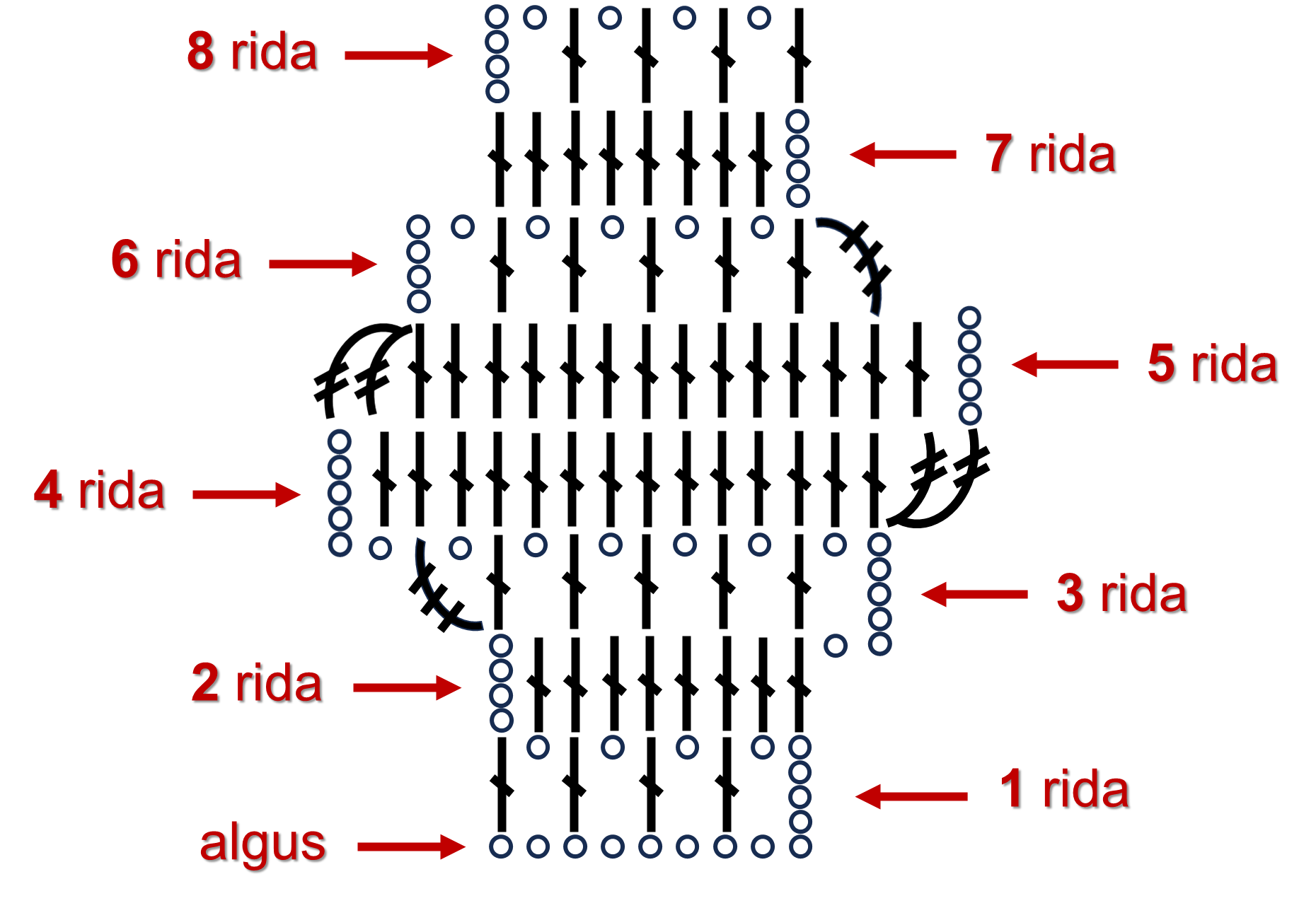 11.Kuidas viimistleda rõivaeset, mis on valmistatud 
     lõngast koostisega 85% akrüül, 15% villa? 
Kas:
 tuleb tärgeldada/ tuleb triikida paremalt poolelt/  
 tuleb pressida aurutriikrauaga/ siluda  ese veidi  
 niiskelt sirgele alusele ja lasta kuivada/ triikida läbi 
 niiske riide?
11.Kuidas viimistleda rõivaeset, mis on valmistatud 
     lõngast koostisega 85% akrüül, 15% villa? 
Kas:
 tuleb tärgeldada/ tuleb triikida paremalt poolelt/  
 tuleb pressida aurutriikrauaga/ siluda  ese veidi  
 niiskelt sirgele alusele ja lasta kuivada/ triikida läbi 
 niiske riide?
12. Kuidas saab käsitööesemest viimistlemise käigus 
      üleliigse niiskuse välja?
12. Kuidas saab käsitööesemest viimistlemise käigus 
      üleliigse niiskuse välja?
Rullin eseme koos froteerätikuga kokku ja muljun õrnalt